МАДОУ детский сад  № 571
Проект 
«Путешествие по сказкам В.Г.Сутеева»
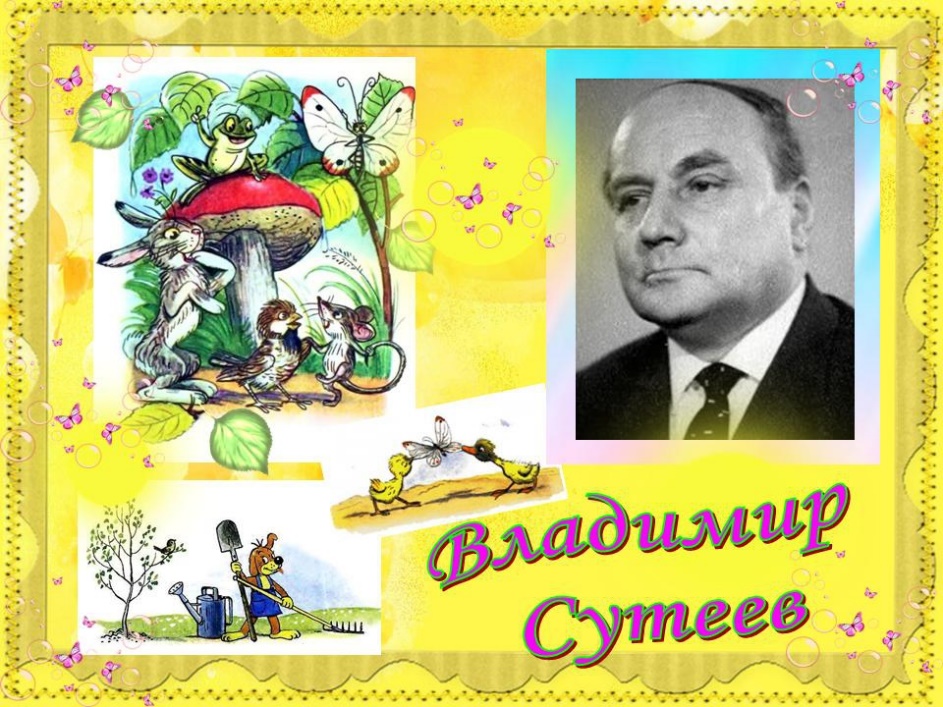 Команда «Фантазеры»
Цель проекта:

Формирование разносторонних знаний о произведениях В.Г.Сутеева, бережного отношения к ценнейшему источнику знаний- книгам. Возрождение традиций семейного чтения

Задачи проекта:
Познакомить детей с жизнью и творчеством писателя, художника-иллюстратора, мультипликатора В. Сутеева
Расширить кругозор детей путем ознакомления со сказками В. Сутеева
Расширять словарный запас через театрализованную деятельность
Развивать интерес к театрализованной игре, желание попробовать себя в разных ролях
Развивать познавательные способности, творческое воображение
Воспитывать нравственные качества: чувство сострадания к слабым и беззащитным в рамках реализации проекта
Воспитывать бережное отношение к книгам, интерес к художественным произведениям
Этапы проекта
1 этап : организационный (01- 07 февраля)
2 этап: содержательный (08-28 февраля)
3 этап: заключительный (01- 10 марта)
1 этап: организационный
Подбор методической, справочной, энциклопедической, художественной литературы по теме проекта
Подбор книг, иллюстраций и мультфильмов, аудиозаписи по сказкам В.Г.Сутеева
Разработка сценария квеста «Знатоки сказок В.Сутеева
2 этап : содержательный
Знакомство с произведениями В.Г. Сутеева
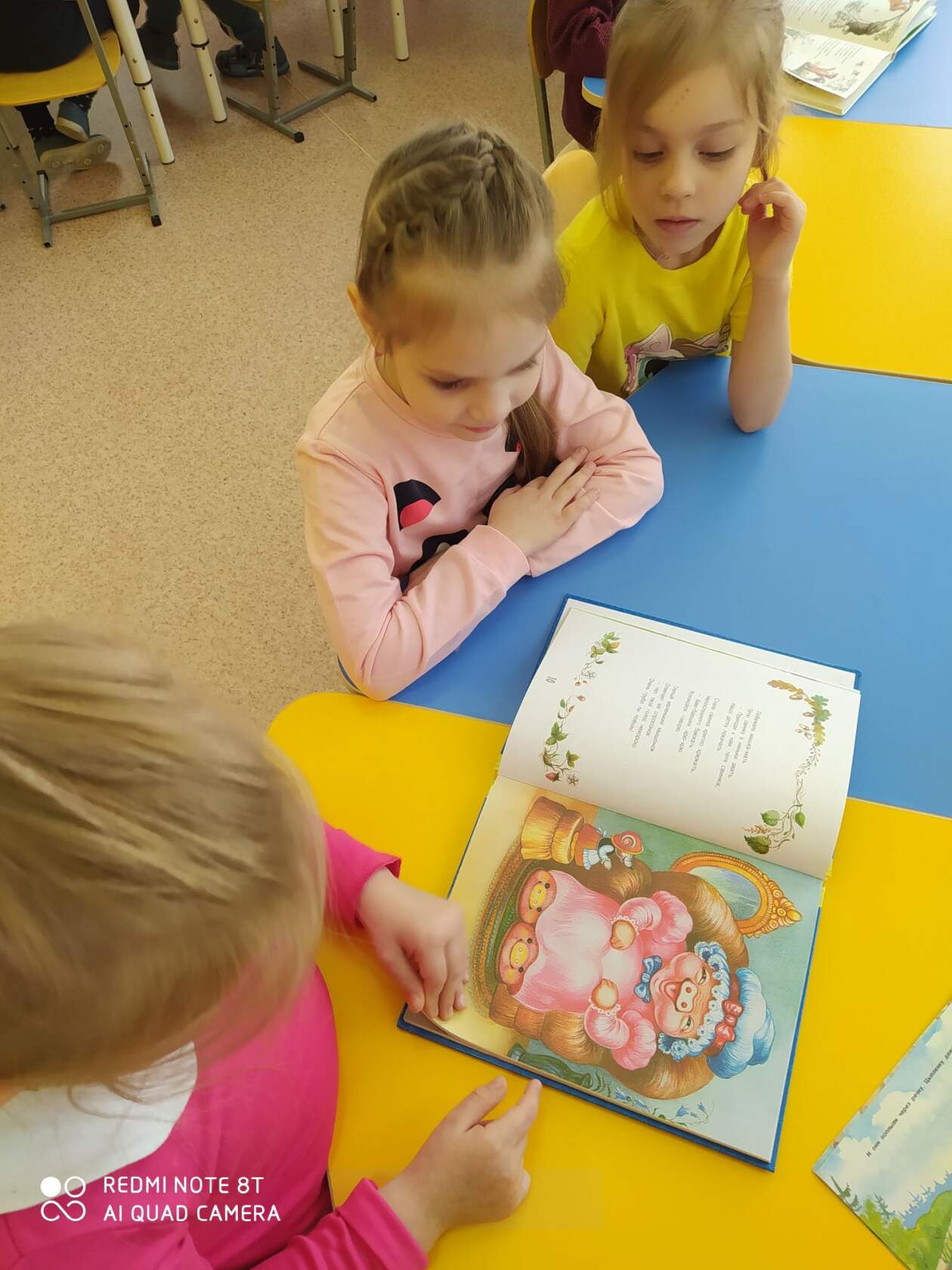 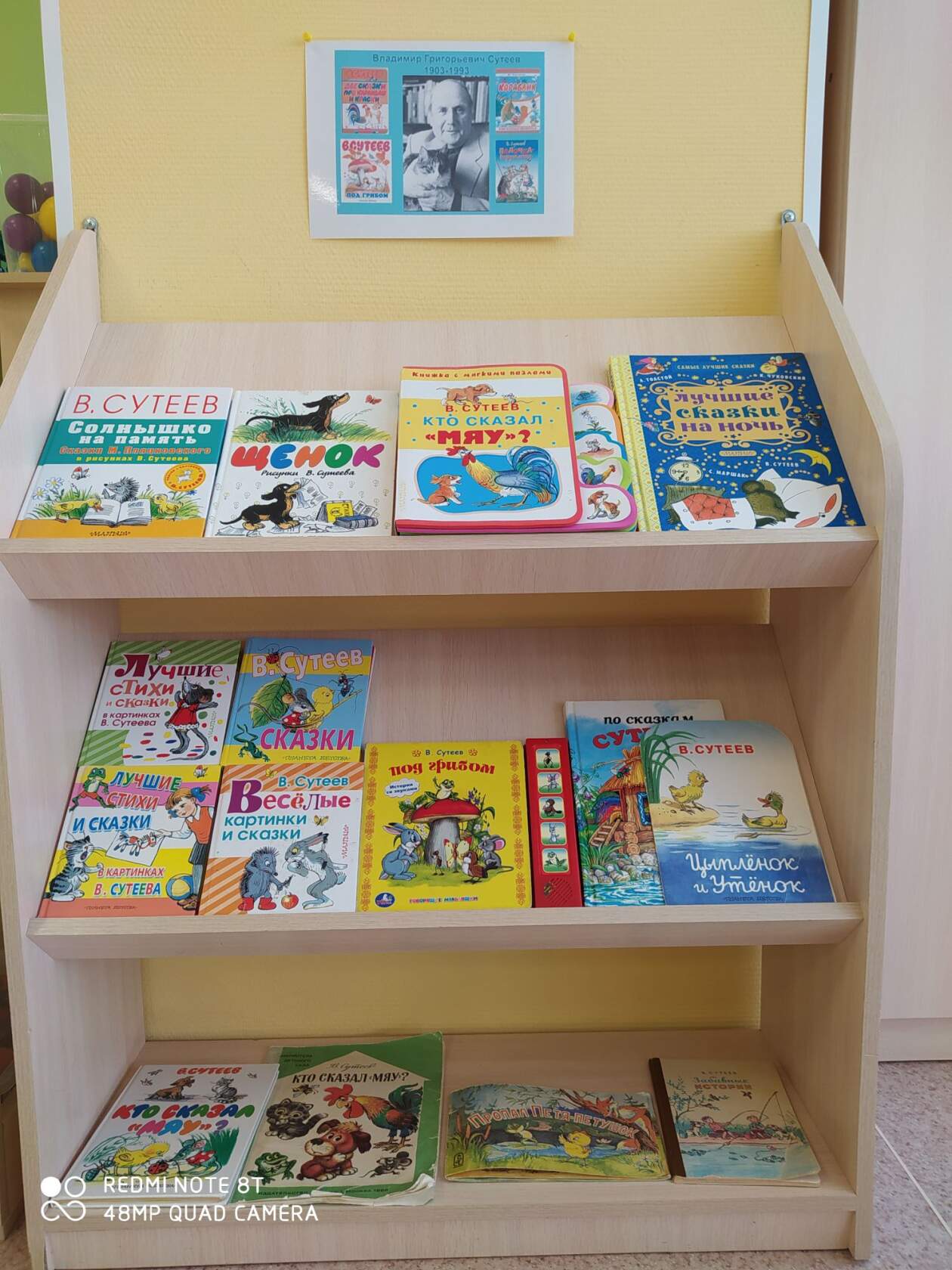 2 этап : содержательный
Игры на развитие эмпатии, дружеских отношений в сообществе сверстников
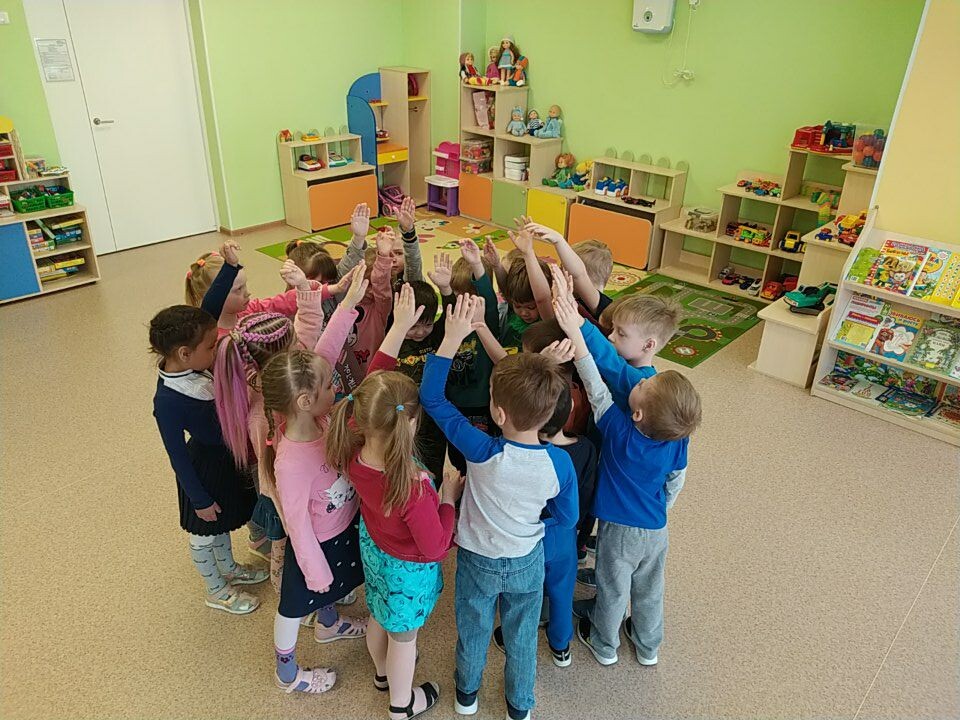 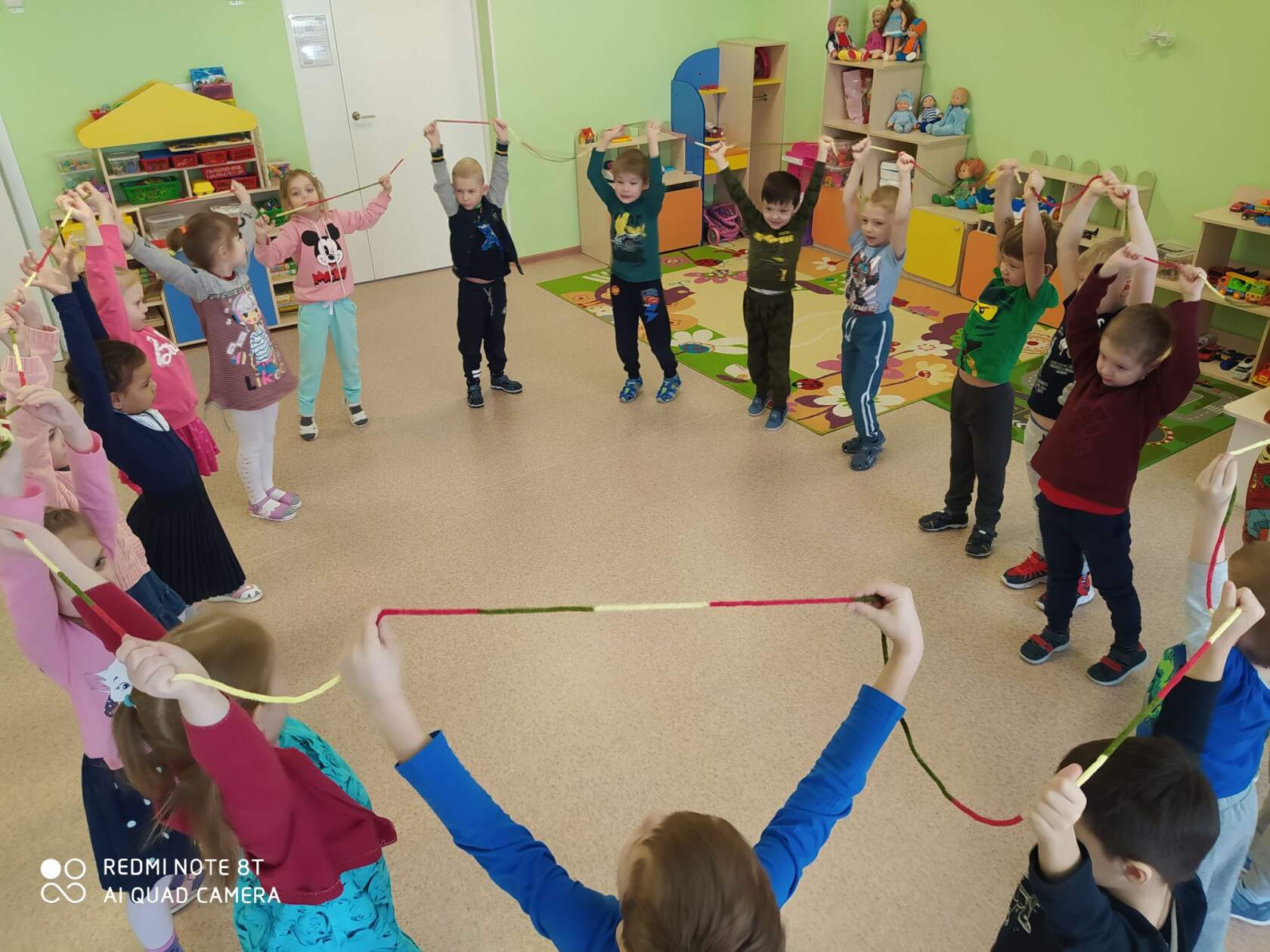 2 этап : содержательный
Обыгрывание сюжетов сказок в свободной деятельности
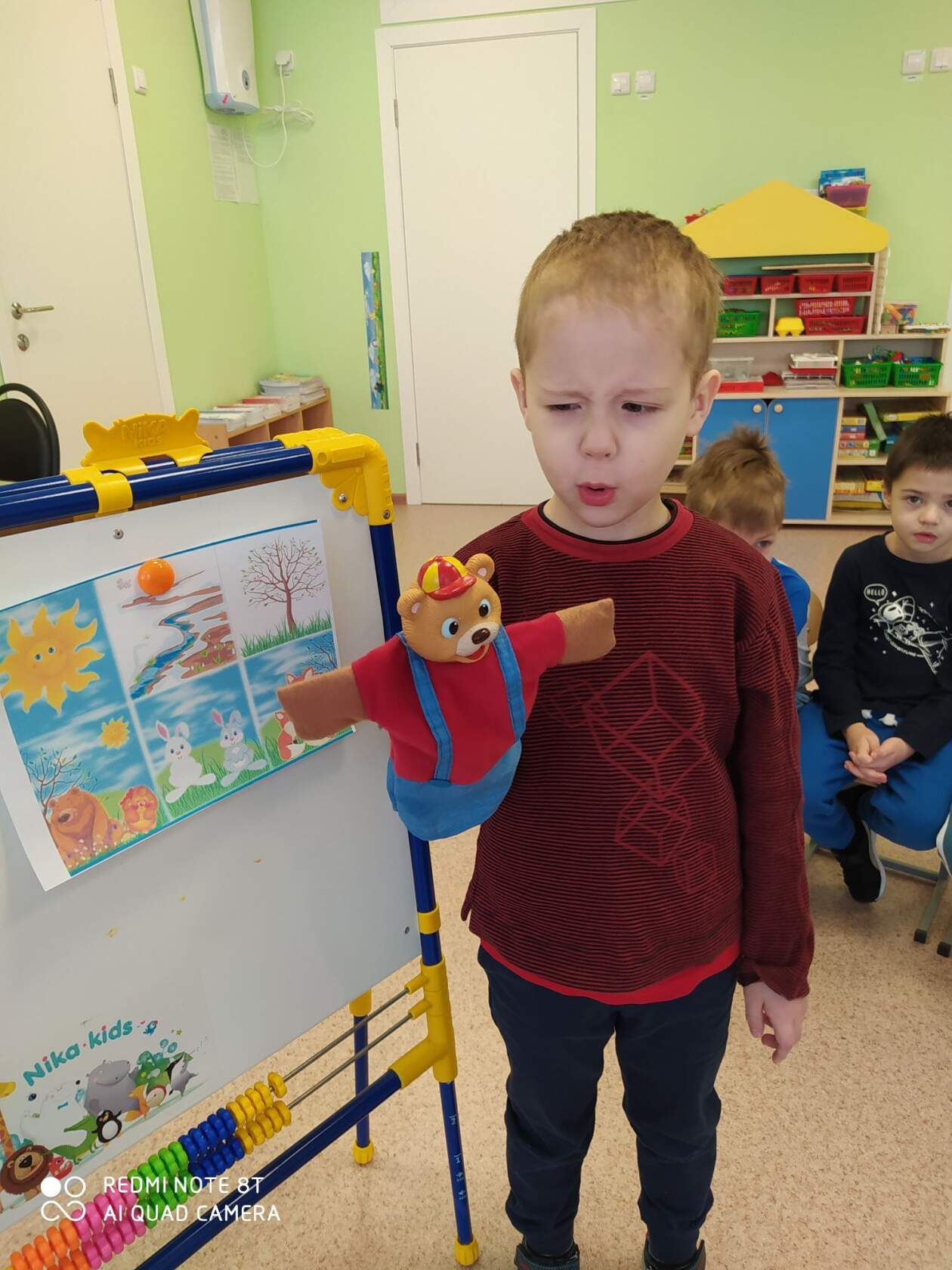 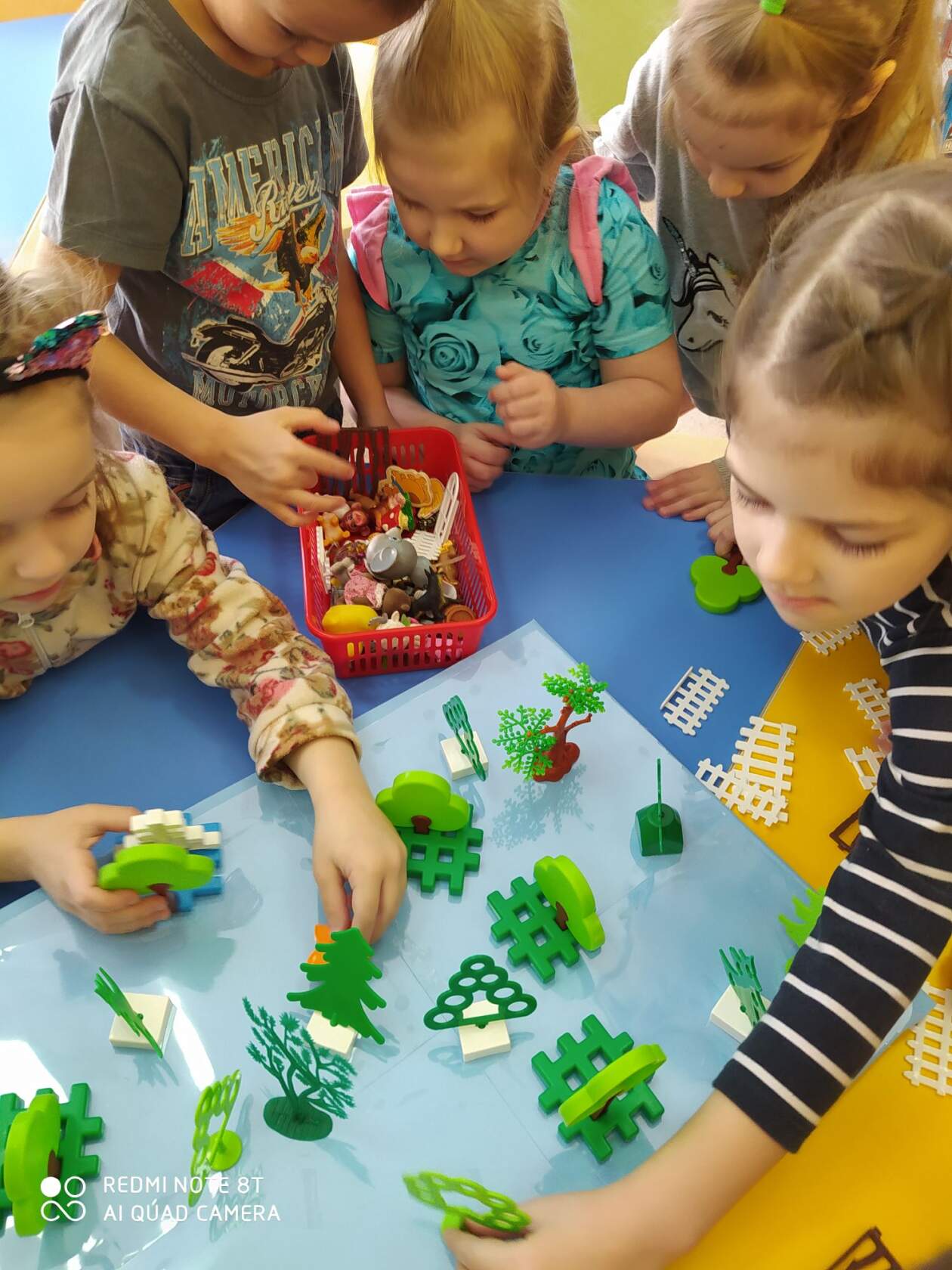 2 этап : содержательный
Организация продуктивной и ИЗО-деятельности по теме проекта
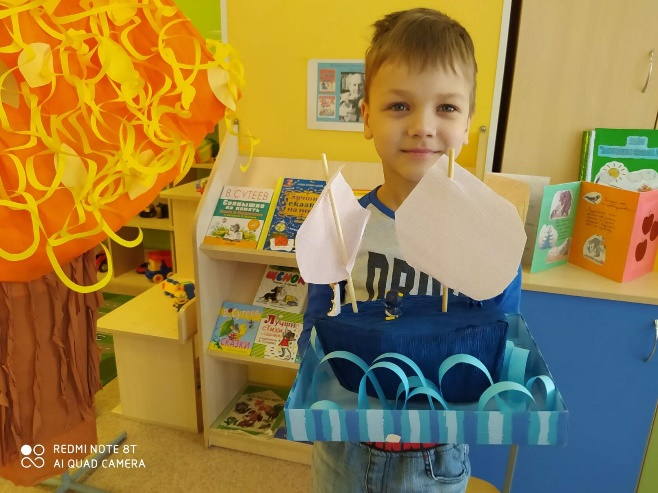 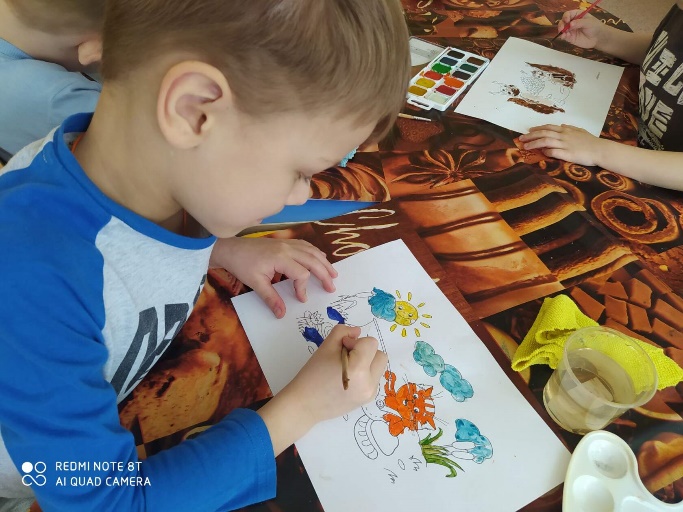 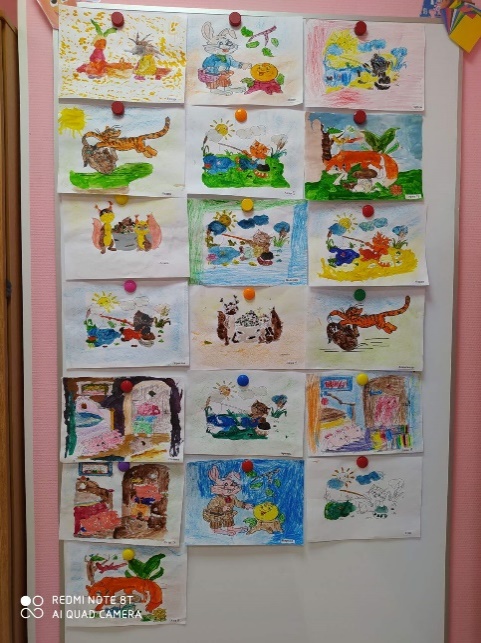 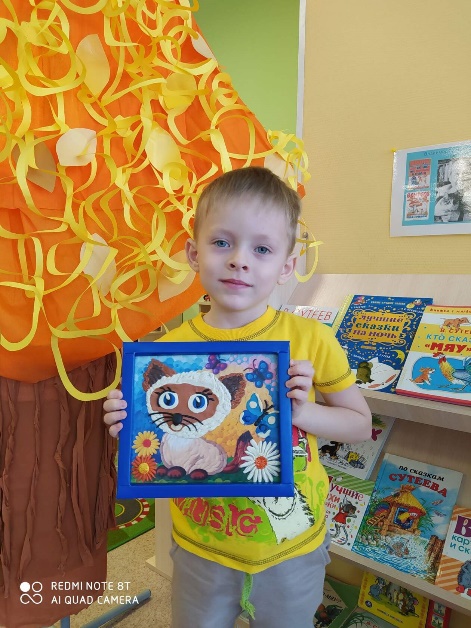 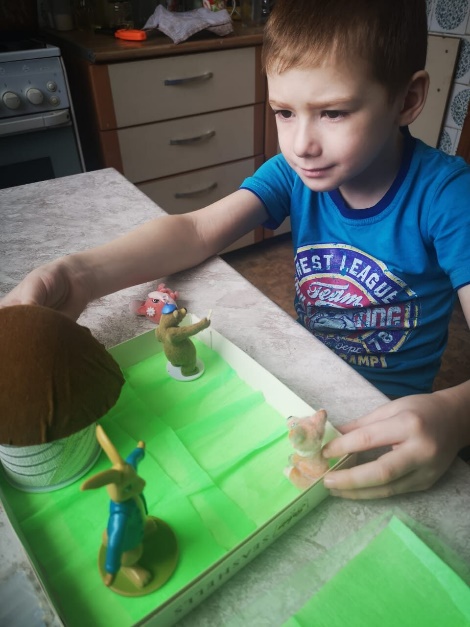 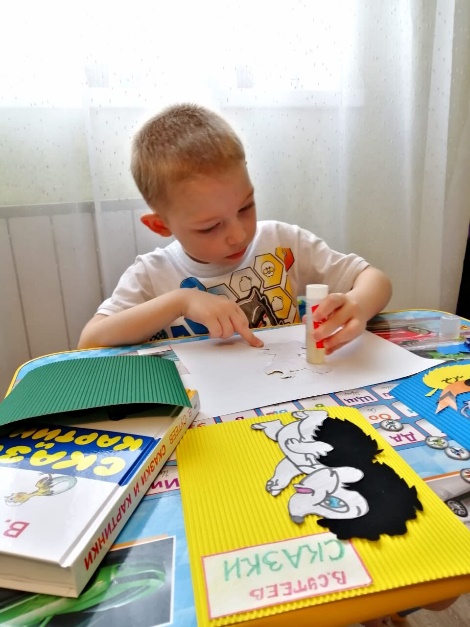 2 этап : содержательный
Оформление выставки творческих детских работ
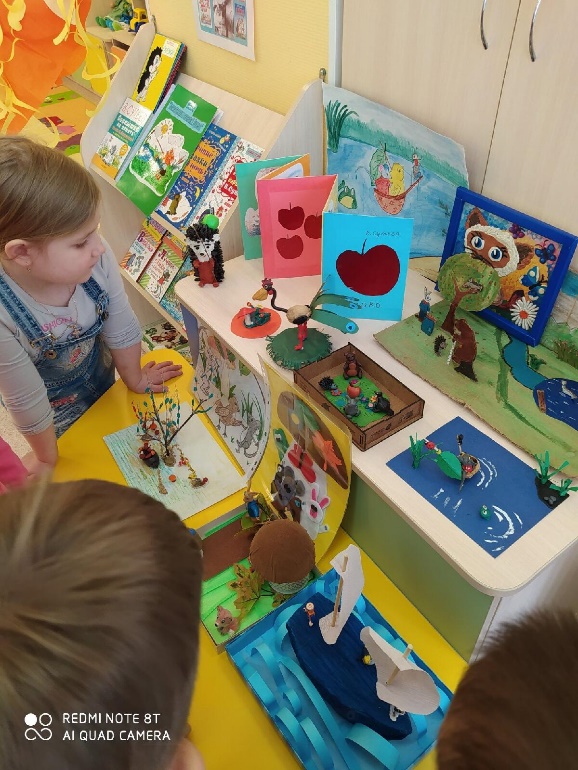 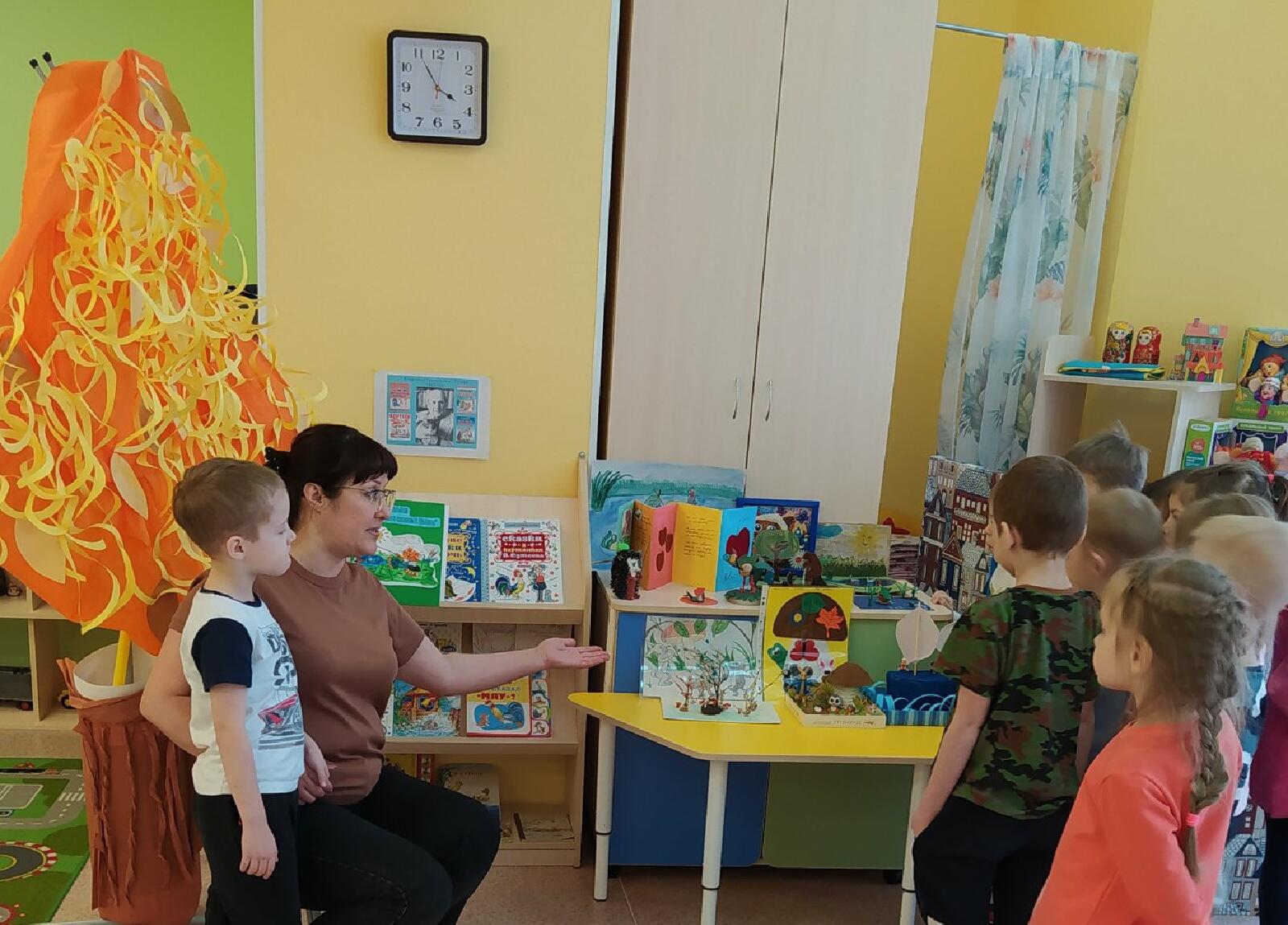 2 этап : содержательный
Посещение театров , кинозалов с родителями. Знакомство с профессиями театра
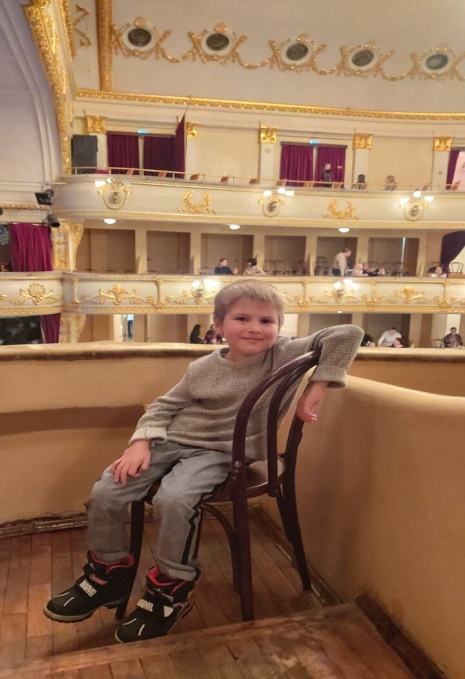 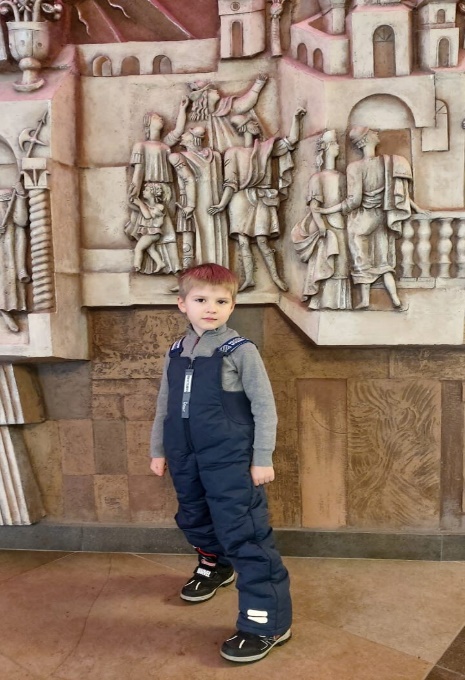 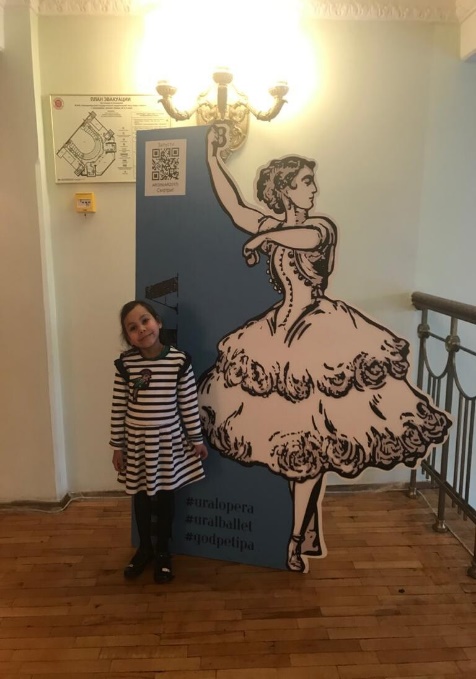 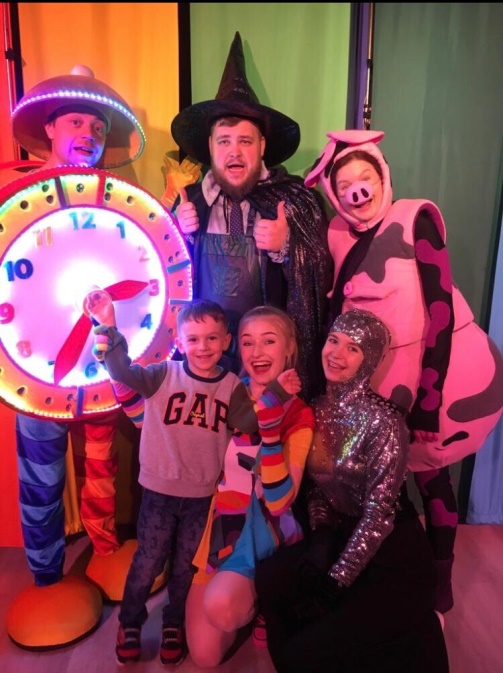 2 этап : содержательный
Изготовление атрибутов, декораций, элементов   костюмов для театрализованной деятельности
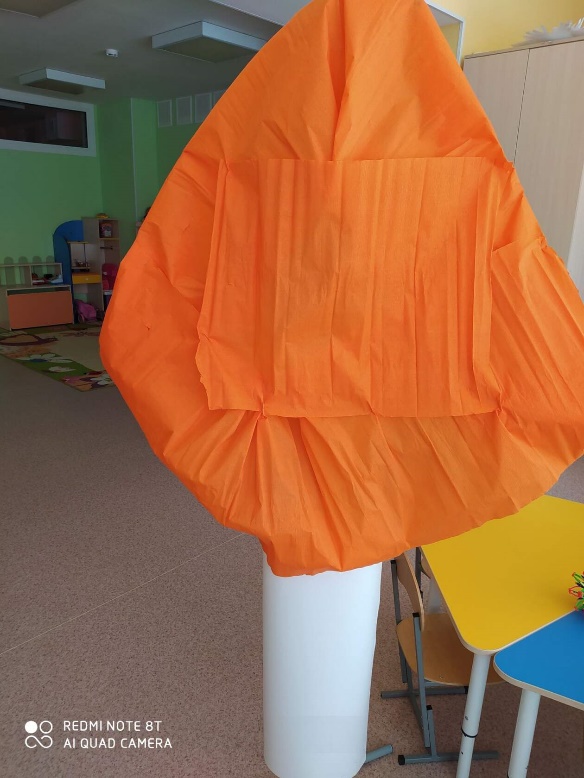 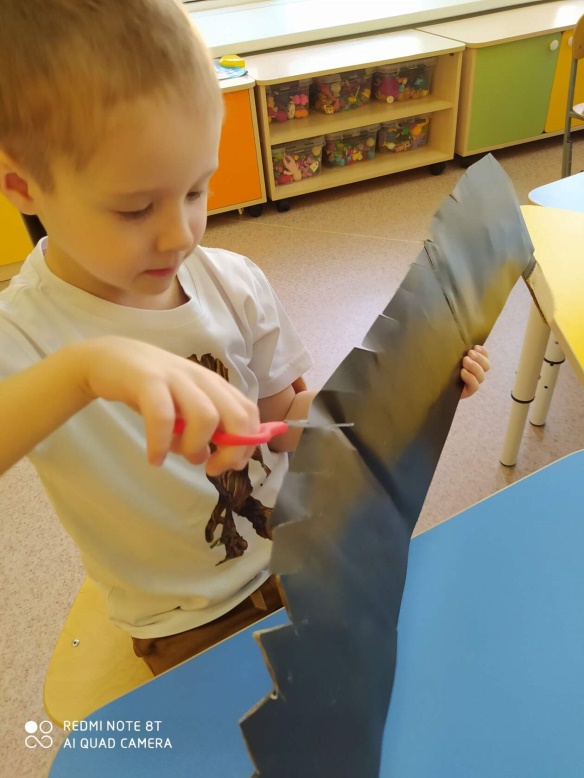 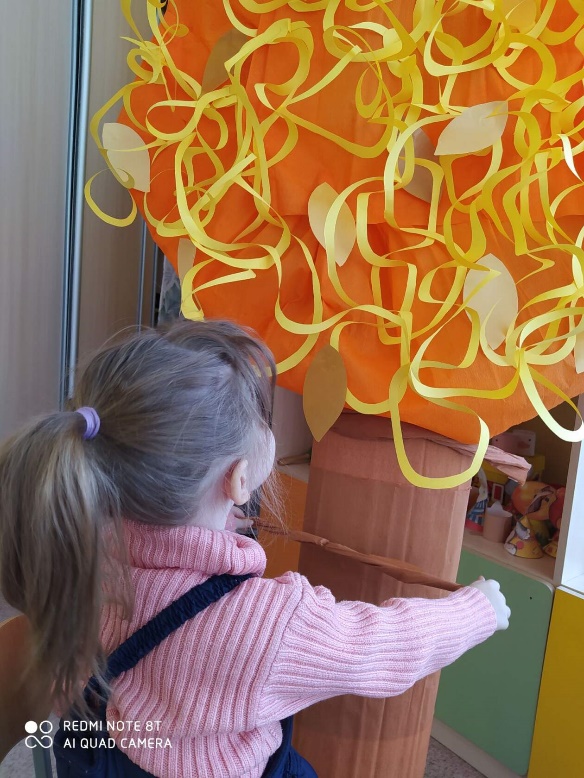 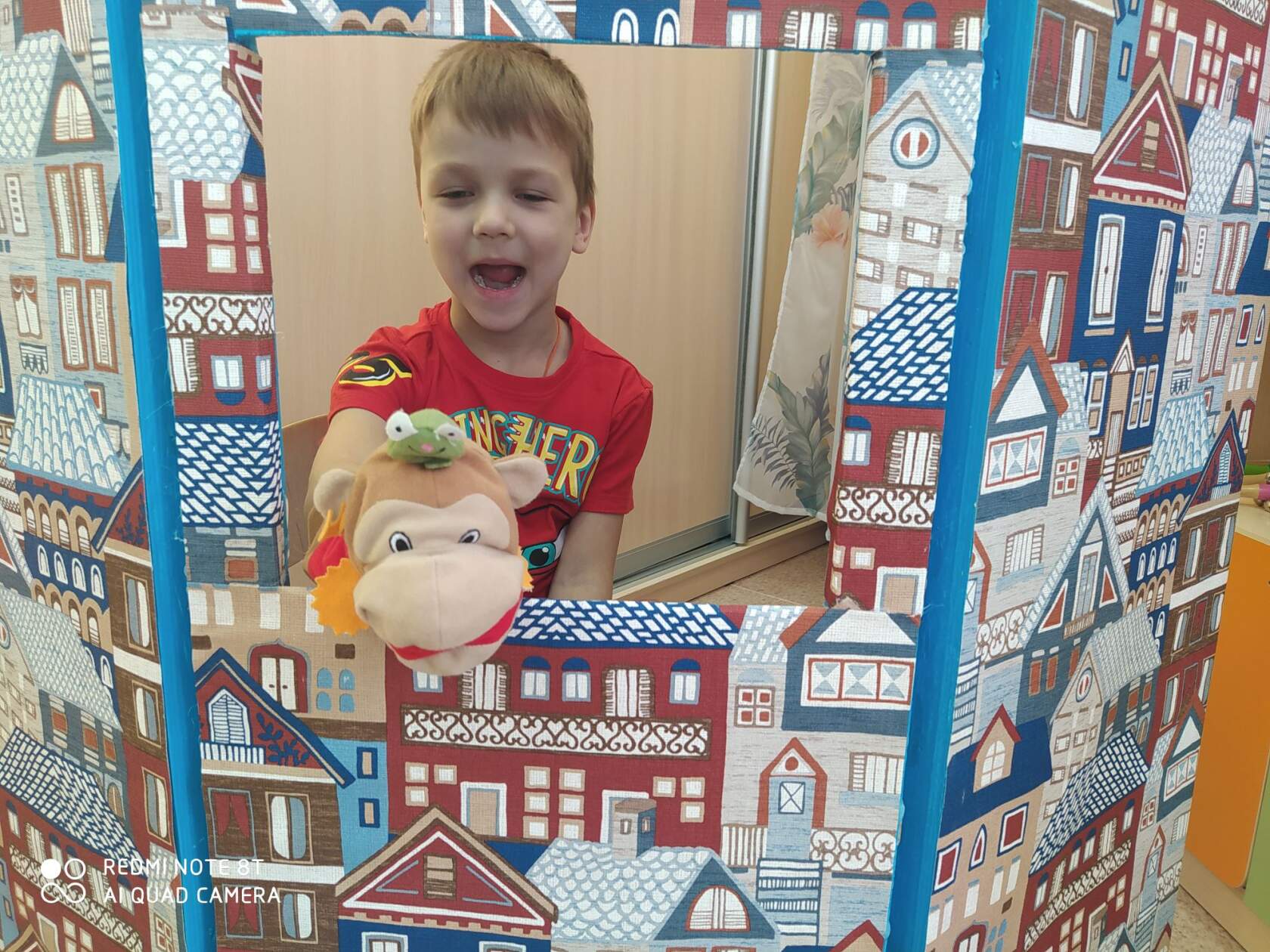 3 этап : заключительный
Показ театральной постановки детям детского сада ( В.Г.Сутеев «Яблоко»)
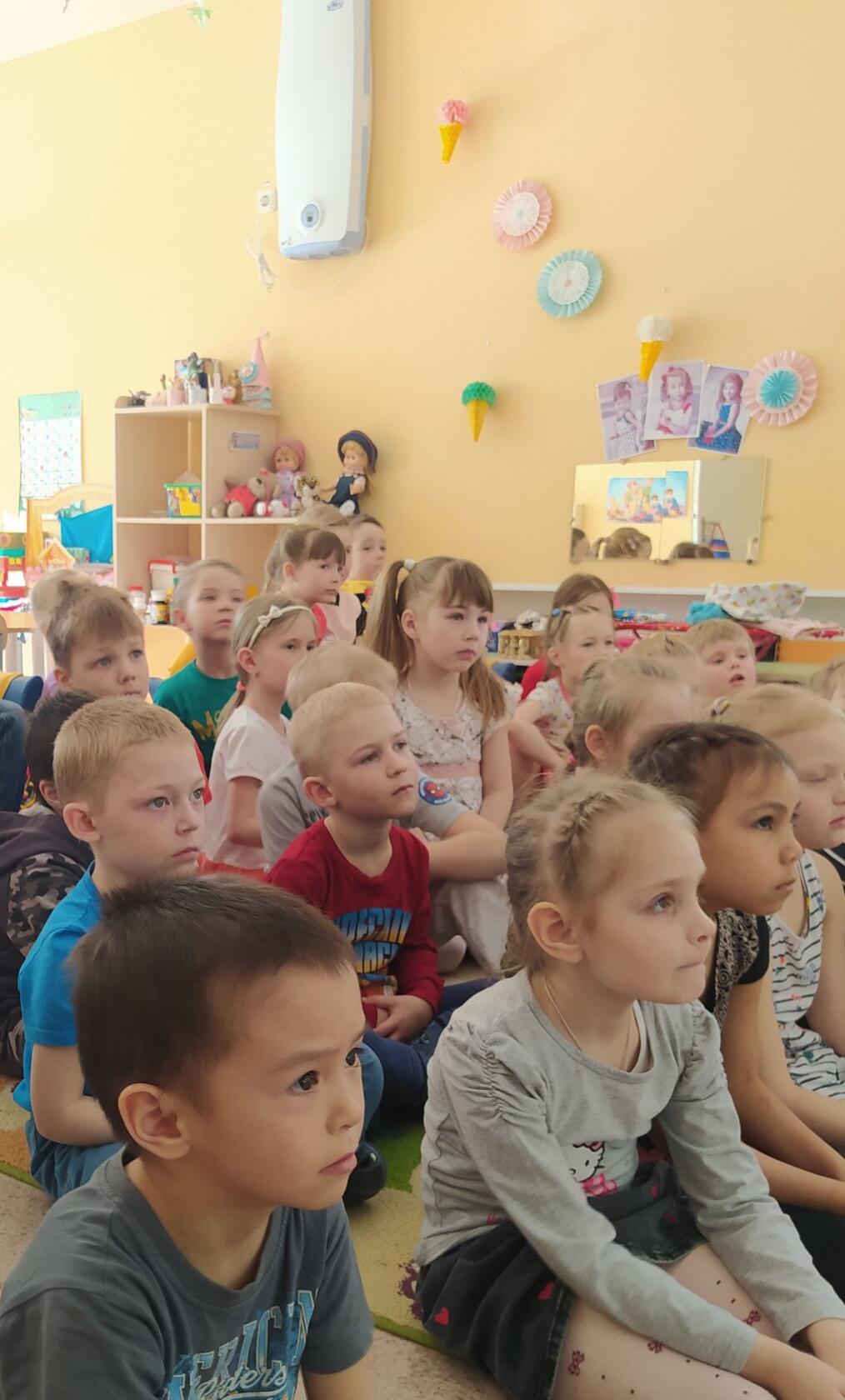 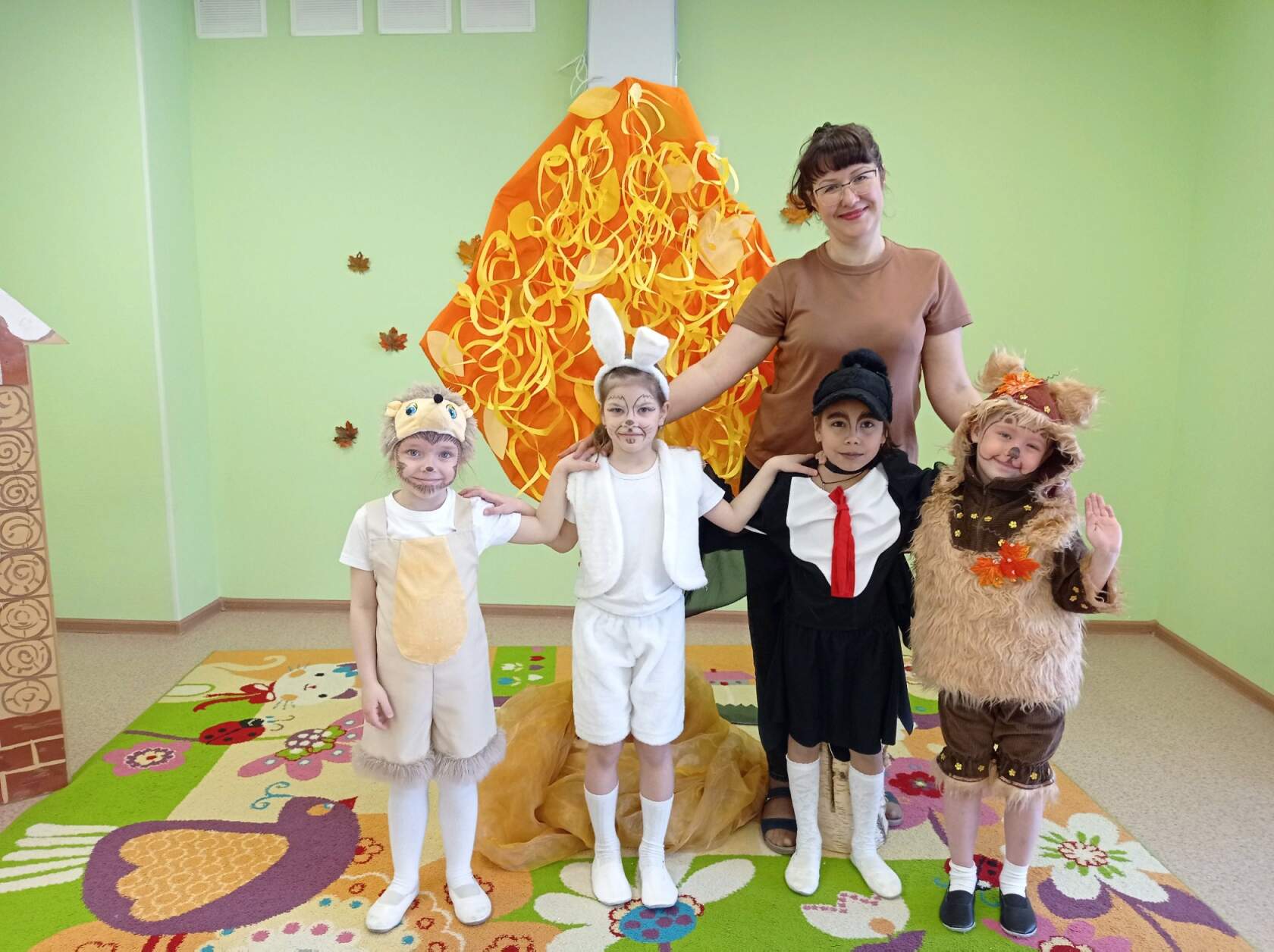